GOBIERNO DEL ESTADO DE COAHUILA DE ZARAGOZA
 SECRETARÍA DE EDUCACIÓN 
ESCUELA NORMAL DE EDUCACIÓN PREESCOLAR
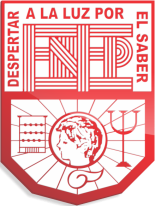 CULTURAS DIGITALES PARA LA DOCENCIA HÍBRIDAS
SOFTWARE Y HARDWARE
PRESENTADO POR:
ERIKA MARINA MURILLO RAMÍREZ
MAESTRO:
ALBINO BENJAMÍN RAMÍREZ AGUILAR
SALTILLO, 
COAHUILA DE ZARAGOZA
SEPTIEMBRE 2024
¿QUÉ ES EL SOFTWARE?
Es un conjunto de programas, instrucciones y reglas que permiten ejecutar tareas en una computadora u otro dispositivo electrónico. Es un componente intangible que se complementa con el hardware, que son los componentes físicos de los dispositivos.
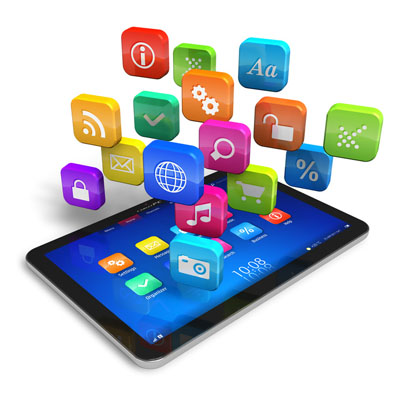 CARACTERISTICAS
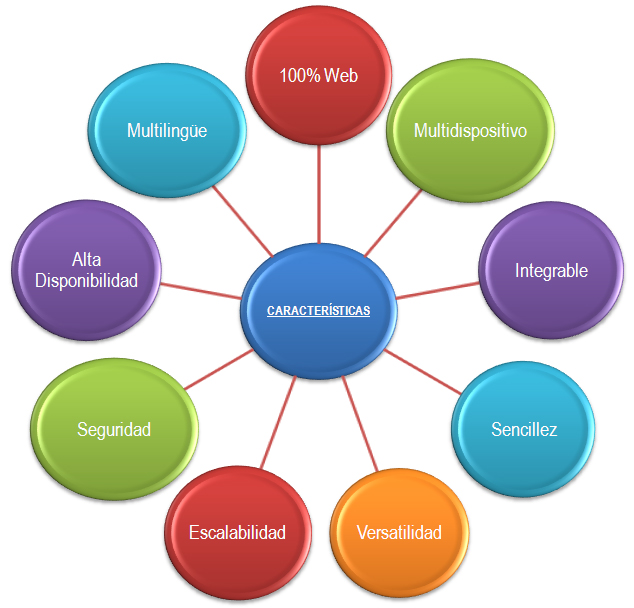 Intangible: Está compuesto por una serie de elementos inmateriales, utilizables desde una máquina.
Seguro: Es capaz de resistir ataques maliciosos.
Funcional: Cumple con las funciones diseñadas.
Eficiente: Hace un uso adecuado de los recursos.
Usable: Es fácil de utilizar.
EJEMPLOS DE SOFTWARE
PowerPoint
Windows
Skype
Mac
Linux
Webos
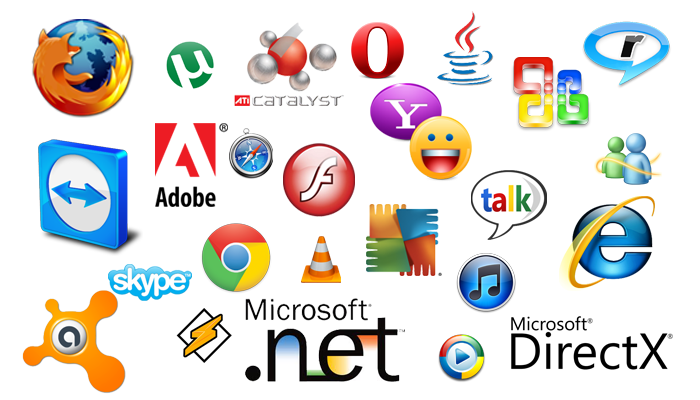 ¿QUÉ ES EL HARDWARE?
Es el conjunto de componentes físicos que forman parte de un dispositivo tecnológico, como un ordenador o un smartphone. Se trata de todas las partes tangibles que se pueden ver y tocar, como el teclado, la pantalla, el ratón, el disco duro o la placa base.
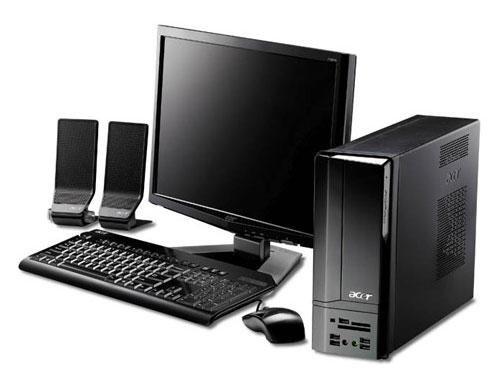 CARACTERISTICAS
Conforma todo aquello es palpable.
Se asocia con el software para hacer factible el funcionamiento de un aparato electrónico.
Permite la entrada y salida de datos.
Abarca los medios de almacenamientos permanentes y temporales.
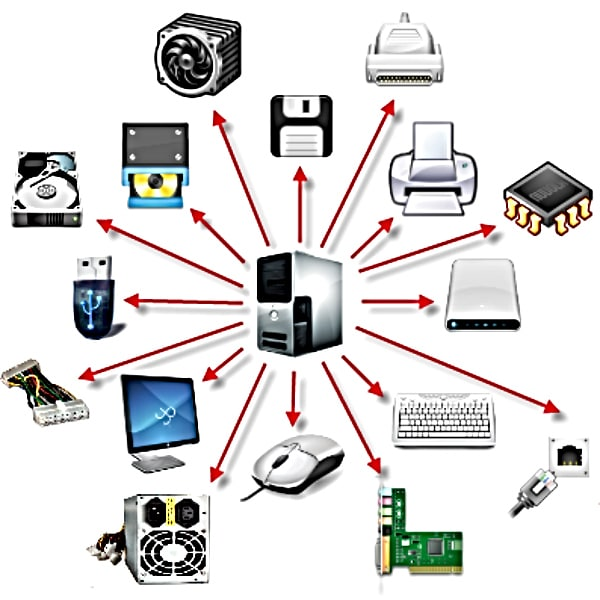 EJEMPLOS DE HARDWARE
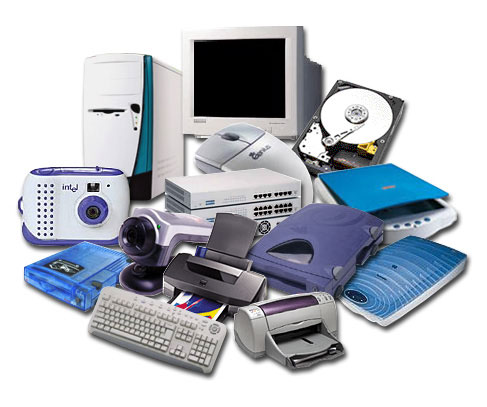 Teclado
Pantalla
Memoria RAM
Disco rígido
Mouse.
Audifonos